Психолого-педагогическое консультирование специалистов коррекционного образования родителей и педагогов в условиях дистанционного обучения обучающихся с ОВЗ
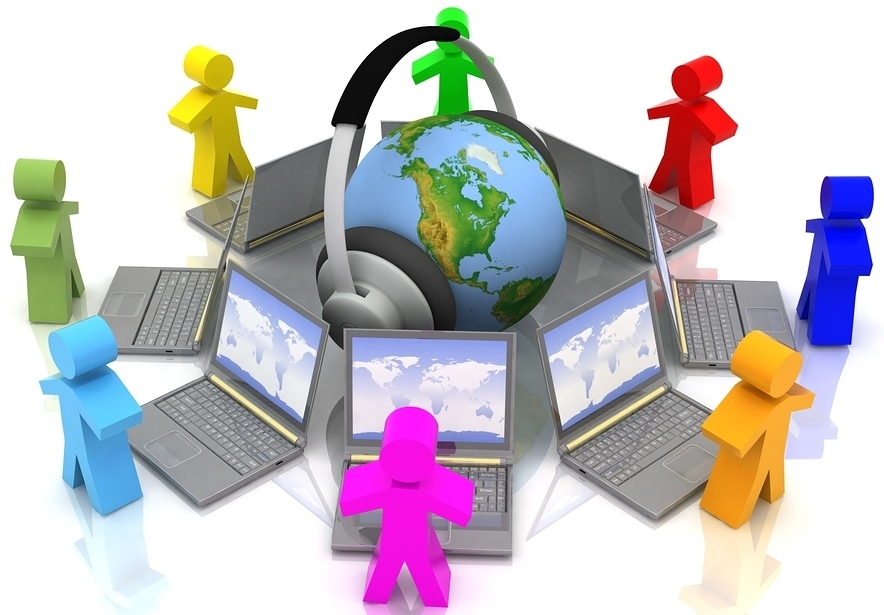 Резникова Е.В.,
 к.п.н, 
доцент
Нормативные документы, регулирующие дистанционное обучение
Приказ Министерства образования и науки Российской Федерации от 23 августа 2017 г. № 816 «Об утверждении порядка применения организациями, осуществляющими образовательную деятельность, электронного обучения, дистанционных образовательных технологий при реализации образовательных программ»; 

Приказ Министерства просвещения Российской Федерации от 17 марта 2020 года № 104 «Об организации образовательной деятельности в организациях, реализующих образовательные программы начального общего, основного общего и среднего общего образования, образовательные программы среднего профессионального образования, соответствующего дополнительного профессионального образования и дополнительные общеобразовательные программы, в условиях распространения новой коронавирусной инфекции на территории Российской Федерации»;
Нормативные документы, регулирующие дистанционное обучение
Письмо Министерства просвещения Российской Федерации от 19 марта 2020 года № 1Д-39/04 «О направлении методических рекомендаций»;
Письмо Министерства Просвещения РФ №07-2395 от 25.03.2020 "О деятельности ПМПК в связи с распространением Covid - 19", регулирующий порядок деятельности центральных и территориальных психолого-медико-педагогических комиссий (ссылка на ресурс: https://ikp-rao.ru/wp-content/uploads/2020/03/07-2395.pdf )
Рекомендации от 30.03.2020 № б/н  «Дистанционное обучение детей с ЗПР. Рекомендации родителям детей с ЗПР по созданию условий для дистанционной формы обучения ребенка».
Официальный сайт ИКП РАО  г. Москва
Раздел «Мероприятия» 
представляет  электронный ресурс
«Дистанционное обучение детей с ОВЗ» 
 https://ikp-rao.ru/distancionnoe-obuchenie-detej-s-ovz,
Для дефектологов и педагогов начального и основного образования, работающих с различными категориями обучающихся с ОВЗ:
методические рекомендации по реализации образовательной программы для обучающихся с тяжелыми нарушениями речи на начальной ступени образования, https://ikp-rao.ru/distancionnoe-obuchenie-detej-s-ovz ;
методические рекомендации по организации дистанционного обучения детей с ЗПР на начальной и основной ступени обучения, https://ikp-rao.ru/distancionnoe-obuchenie-detej-s-ovz;
рекомендации для педагогов по организации дистанционного обучения детей с ОВЗ (с интеллектуальными нарушениями) https://ikp-rao.ru/wp-content/uploads/2020/03/Zakrepina-Metod-rekomend-25.3.20.pdf
Для дефектологов и педагогов начального и основного образования, работающих с различными категориями обучающихся с ОВЗ:
советы педагогам – дефектологам по реализации АООП образования обучающихся с умственной отсталостью (интеллектуальными нарушениями) (вариант 1, вариант 2) с использованием дистанционных технологий, https://ikp-rao.ru/distancionnoe-obuchenie-detej-s-ovz ;
методические рекомендации по организации дистанционного образования обучающихся с нарушениями опорно–двигательного аппарата, https://ikp-rao.ru/distancionnoe-obuchenie-detej-s-ovz;
методические рекомендации по организации учителем – дефектологом (сурдопедагогом) дистанционного обучения глухих обучающихся, https://ikp-rao.ru/distancionnoe-obuchenie-detej-s-ovz;
Педагогам – психологам, сопровождающим детей с ОВЗ предложено:
памятка для педагогов – психологов по организации сопровождения обучающихся с расстройствами аутистического спектра в условиях перехода на обучение в дистанционном режиме;
особенности реализации коррекционно-развивающей области для обучающихся с ЗПР в условиях перехода на обучение в дистанционном режиме;
психолого-педагогическая поддержка социализации ребенка с аутизмом в условиях дистанционного обучения: общение в виртуальных сообществах.
психологические приемы активизации внимания и познавательного интереса у обучающихся с ОВЗ (с интеллектуальными нарушениями) в процессе дистанционного обучения.
Для родителей, воспитывающих детей с ограниченными возможностями здоровья
обучающие вебинары,
мастер – классы для проведения занятий и досуга с детьми раннего, дошкольного и школьного возраста в домашних условиях.
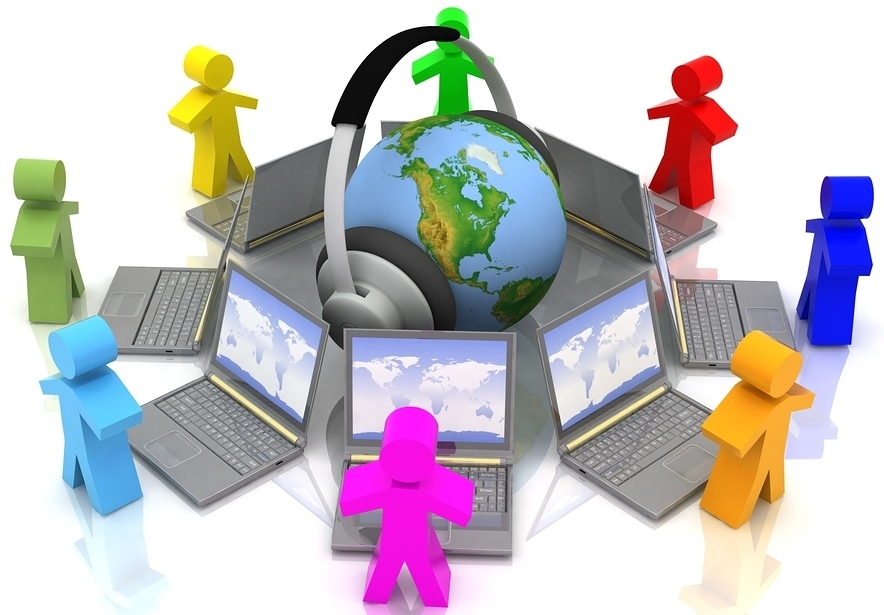 Задачи консультирования специалистов коррекционного образования, родителей и педагогов в условиях дистанционного обучения
получение рекомендаций по оказанию помощи детям с ОВЗ , не выходя из дома; 
оказание помощи детям в условиях дистанционного  обучения в соответствии с их  психофизическими способностями и индивидуальными потребностями; 
осуществление непрерывности  учебно-коррекционного процесса;
формирование у родителей адекватного отношения к действительности, связанной с образовательными потребностями ребенка;
формирование у всех участников образовательного процесса в условиях дистанционного обучения  потребности в сотрудничестве;
преодоление замкнутости, развитие коммуникативного потенциала и формирование «жизненных  компетентностей»  для   детей с ОВЗ.
Формы взаимодействия специалистов и родителей в условиях дистанционного обучения
учебные занятия с применением дистанционных технологий;
индивидуальные дистанционные занятия; 
 онлайн консультации; 
групповые дистанционные занятия (проектная работа, вебинары, конференции);
занятия с дистанционным включением обучающегося с ОВЗ в деятельность класса (с применением технологий телевещания и интернетвещания);
самостоятельные занятия с тьюторским сопровождением на основеразмещенного на специализированных ресурсах электронного образовательного контента и средств связи: телефонный номер, электронная почта, номер ICQ, номер SKYPE;
индивидуальные и групповые консультации для педагогов и родителей.
Осуществление консультативной деятельности специалистов:
Планирование педагогической  деятельности с учетом применения электронного обучения и дистанционных образовательных технологий;
 Внесение корректировки в рабочие программы, в учебные планы, в расписание; 
 Выбор форм обучения и объема учебной нагрузки обучающихся;
 Определение  допустимого объема домашних заданий с применением электронного обучения и дистанционных образовательных технологий;
 Уточнение  у родителей (законных представителей) наличие средств для обучения ребенка с применением электронного обучения и дистанционных образовательных технологий (интернета, компьютера, планшета с подключением онлайн);
Осуществление консультативной деятельности специалистов:
6)   Проведение  беседы с родителями на предмет создания условий для применения электронного обучения и дистанционных образовательных технологий;
 
7) Составление  расписания онлайн-уроков с учетом времени пользования обучающимся компьютером; обеспечение смены видов деятельности, чередование режимов отдыха и учебной нагрузки в работе обучающихся онлайн и оффлайн;

8)   Подготовка файлов-заданий для текущего обучения (серии, карточки)для обучающихся по основным предметам (урокам);

9) Разработка  рекомендаций для родителей по закреплению программного материала (предлагаемого учителем обучающимся с применением электронного обучения и дистанционных  образовательных технологий) в жизненных ситуациях, близких к опыту ребенка с ОВЗ;
Осуществление консультативной деятельности специалистов:
10) Подготовка  дидактических  материалов,  которые возможно использовать удалено (материалы  сайтов образовательных организаций)
11) Осуществление контроля полученных знаний и результативности коррекционной работы; 
12) Подготовка рекомендаций  родителям по закреплению программного материала (предлагаемого учителем обучающимся в дистанционной форме) в жизненных ситуациях, близких к опыту ребенка;
14) Консультирование родителей по организации досуговой деятельности в условиях семьи, в том числе с использованием ресурсов социальных сетей и мобильных мессенджеров.
Дистанционное обучение позволяет использовать разнообразные формы подачи учебных материалов:
Дидактический материал (варианты заданий, таблицы, памятки, схемы, чертежи, демонстрационные таблицы)
Наглядный материал (рисунки, картинки, фильмы, презентации)
Печатные материалы
Видеоматериалы
Аудиоматериалы
Контрольно-диагностические материалы (проверочные тесты, контрольные задания, карточки)
Дистанционное обучение позволяет использовать электронные образовательные ресурсы:
Презентации.
Тренажёры. 
Flash-анимация.
Тест. 
Электронное учебное пособие. 
Видеоуроки.
Некоторые трудности дистанционного образования:
недостаточное владение компьютером учащихся и их родителей;
методические особенности при подготовке;
техническая сторона преподавания и организации обучения в домашних условиях;
психологические особенности детей и семейная ситуация;
отсутствие у детей достаточного общения с одноклассниками.
Положительные моменты  дистанционного обучения:
Система дистанционного обучения позволяет приобрести необходимые навыки и новые знания с помощью персонального компьютера и выхода в сеть Интернет. 
Место расположения компьютера не имеет значения, поэтому учиться можно в любом месте. 
Использование разнообразных форм и средств обучения детей.
Повышает уровень мотивационного компонента;
Обеспечивает полисенсорное и интерактивное воздействие на ребенка;
Возможность продвигаться в оптимальном для ребенка темпе;
Обеспечивает вариативность и индивидуализацию обучения;
Благодаря работе за компьютером в некоторой степени развивает рефлексивный компонент, так как ребенок может, исходя из результатов, представленных на экране, наглядно увидеть свои ошибки.